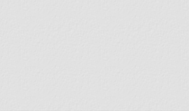 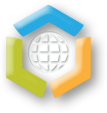 БЛАГОДАРНОСТЬ
НАУЧНАЯ БИБЛИОТЕКА 
СГЭУ
Научная библиотека  ФГБОУ ВПО «Самарский государственный экономический университет»  выражаем   благодарность Коршуновой Дарье Сергеевне за разработку художественно-проектного решения  читального   зала  научной библиотеки СГЭУ.
Предложенный автором проект - это удачное воплощение  скандинавского стиля интерьера с использованием  природной цветовой гаммы спокойных приглушенных и  полупрозрачных оттенков белого, бежевого, песочного и  светлого коричневого. 
Все  в этом  проекте:  рациональное зонирование многофункционального пространства,  использование прямоугольных форм и  строгих линии, авторская  мебель из светлой древесины лиственных пород, покрытая прозрачным глянцевым лаком; создает особую  атмосферу непринужденности и комфорта, привлекательную  как  для  студентов, так и   для более взрослых посетителей  нашей библиотеки.
Разработанное  Дарьей художественно-проектное решение  позволяет увидеть в молодом художнике   будущего  высокопрофессионального дизайнера  и пожелать  успешной карьеры  и блестящих проектов. 


                                                Заведующий библиотекой СГЭУ     А.В. Расторгуева